Актуальные вопросы разработки краткосрочных дополнительных общеобразовательных программ
Основания, методика, Структура ДОП.
П.9 статья 2 Федеральный закон от 29.12.2012 N 273-ФЗ
Образовательная программа - комплекс основных характеристик образования (объем, содержание, планируемые результаты) и организационно-педагогических условий, который представлен в виде учебного плана, календарного учебного графика, рабочих программ учебных предметов, курсов, дисциплин (модулей), иных компонентов, оценочных и методических материалов, а также в предусмотренных настоящим Федеральным законом случаях в виде рабочей программы воспитания, календарного плана воспитательной работы, форм аттестации;
структурные компоненты ДООПРаспоряжение Комитета по образованию №1676-р от 25.08.2022«Об утверждении критериев оценки качества ДООП»
Образец учебного плана
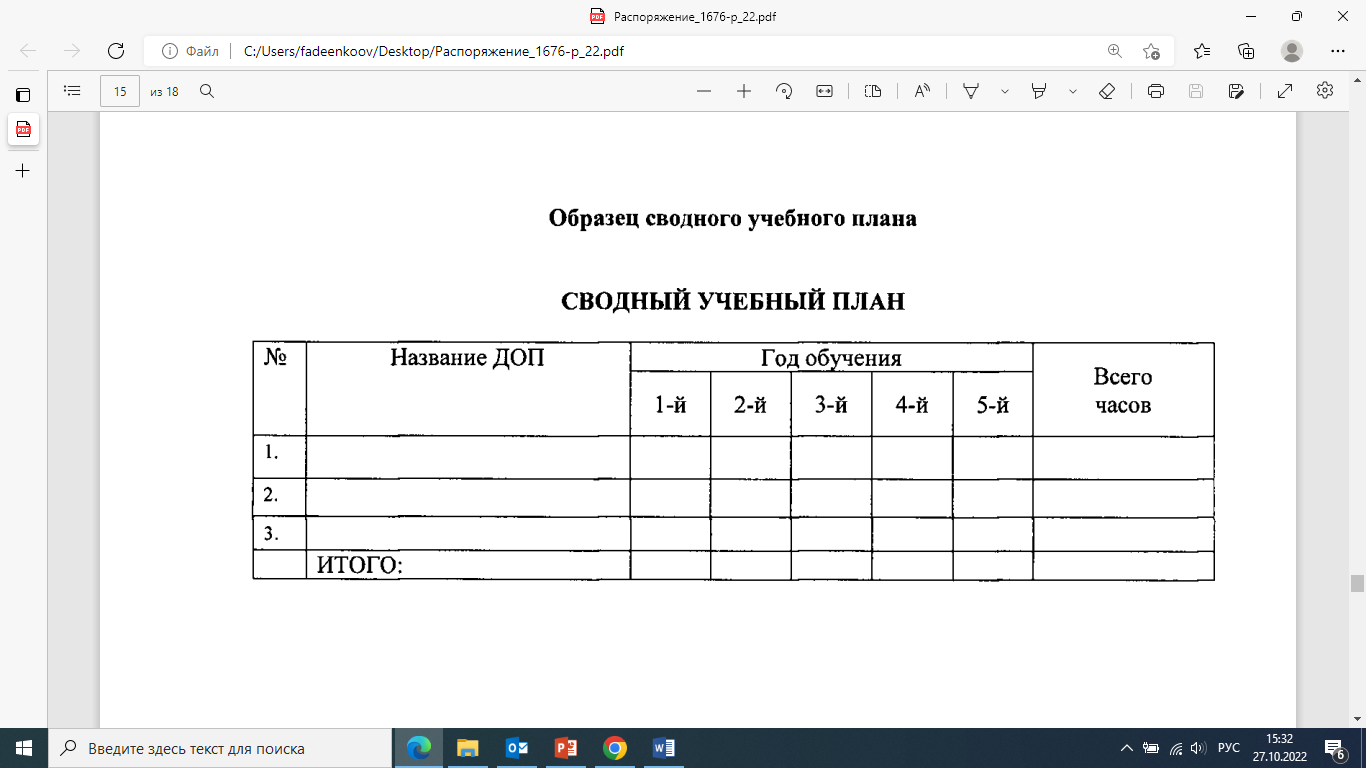 Образец календарного учебного графика
Какие сведения может включать программа
Сведения о ежегодном обновлении дополнительных общеобразовательных программ с учетом развития науки, техники, культуры, экономики, технологий и социальной сферы. 
Сведения об организации и проведении массовых мероприятий, создании необходимых условий для совместной деятельности обучающихся и родителей (законных представителей). 
 Сведения об обучении по индивидуальному учебному плану, в том числе ускоренное обучение, в пределах осваиваемой образовательной программы 
Сведения о реализации права на предоставление документа об обучении по программе ДООП , организация вправе выдавать лицам, освоившим образовательные программы, по которым не предусмотрено проведение итоговой аттестации, документы об обучении по образцу и в порядке, которые установлены этими организациями самостоятельно.
Сведения об обеспечении образовательных прав детей с ОВЗ и инвалидов при реализации ДООП
Об организации образовательного процесса по дополнительным общеобразовательным программам с учетом особенностей психофизического развития указанных категорий обучающихся
 Адаптированные программы
Цель, задачи, планируемые результаты, способы оценивания, формы обучения и воспитания, текущего контроля и промежуточной аттестации, оценочные, методические средства обучения и воспитания
 взаимосвязаны и взаимообусловлены!!!
Распоряжение №1779-р от 05.09.2022
МЕТОДИЧЕСКИЕ ЗАГАДКИ
КОМУ И ЗАЧЕМ НУЖНА КАНИКУЛЯРНАЯ ПРОГРАММА?
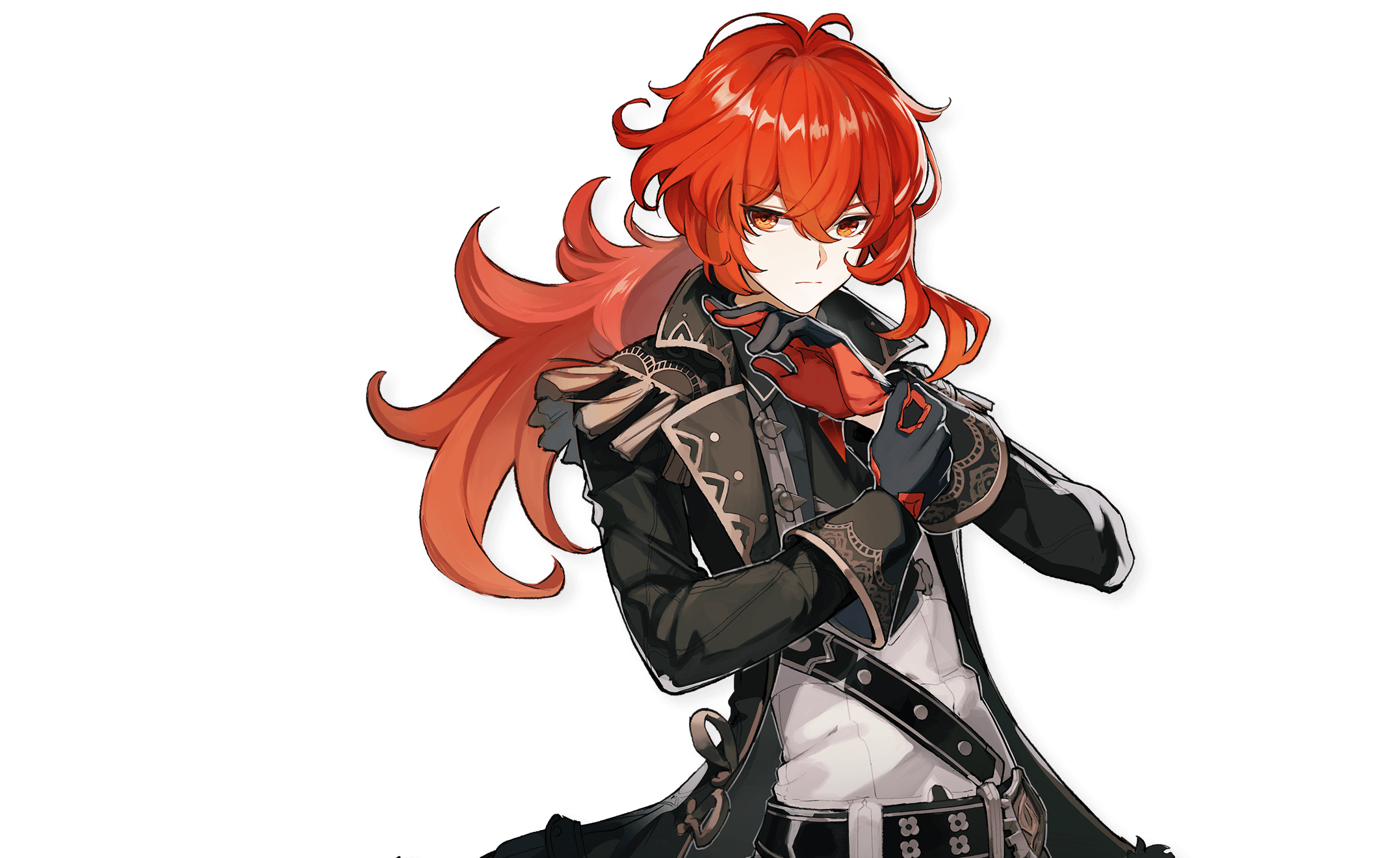 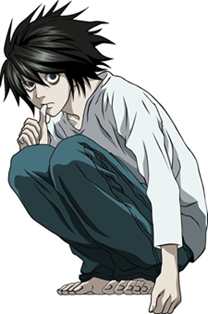 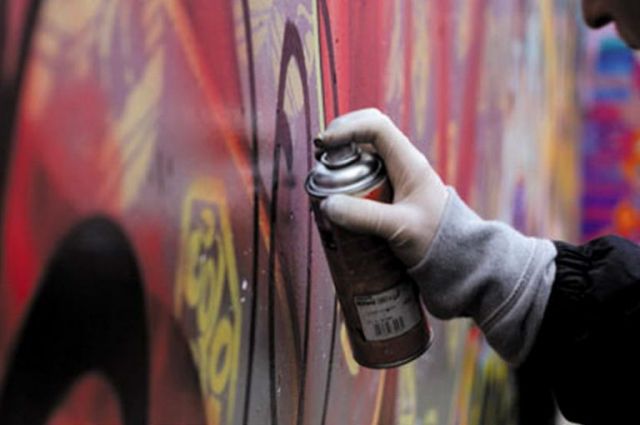 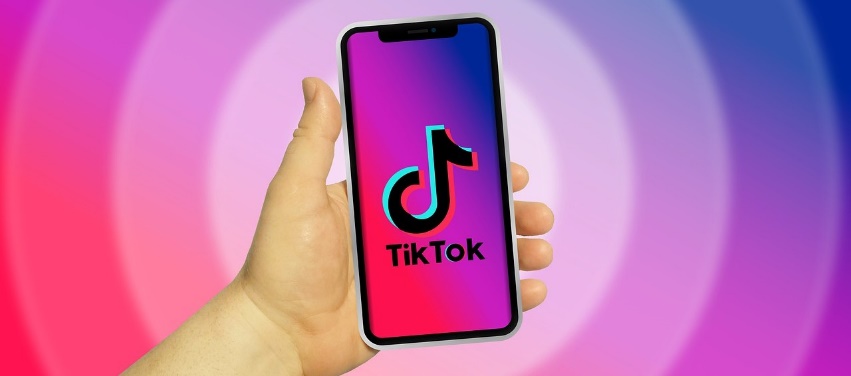 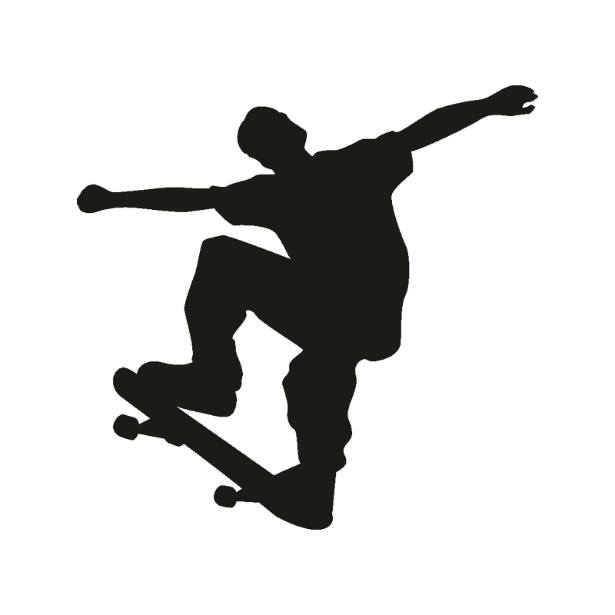 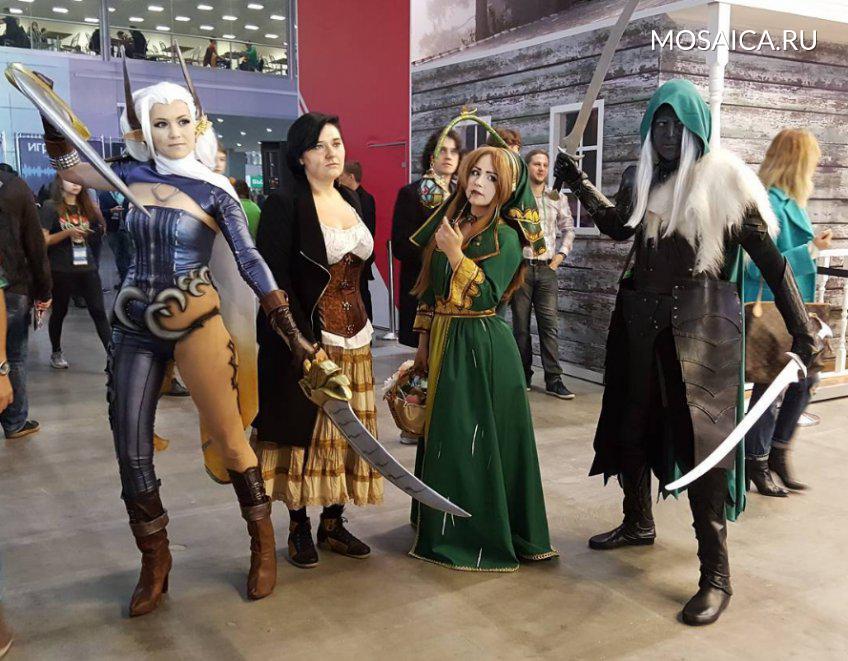 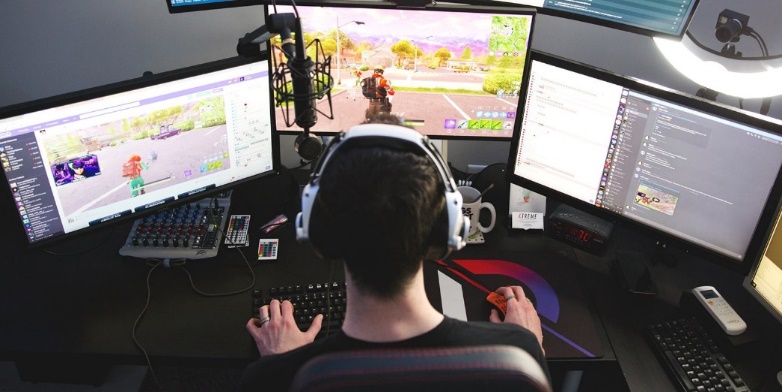 Технологии, методы, приемы
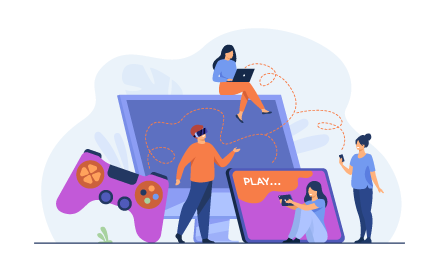 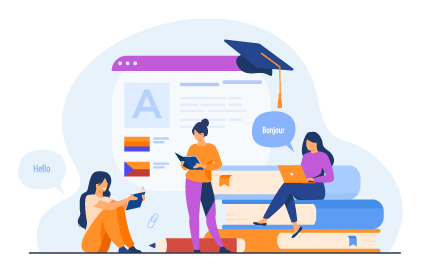 Геймификация
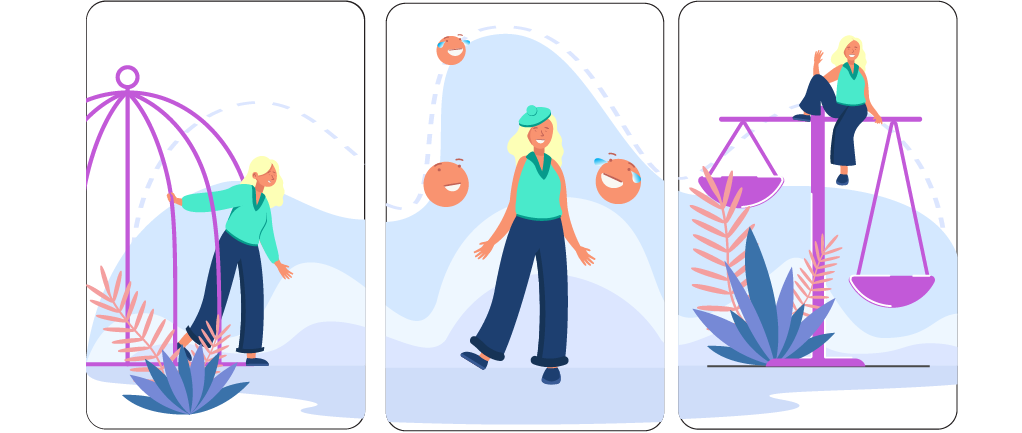 Смешанное обучение
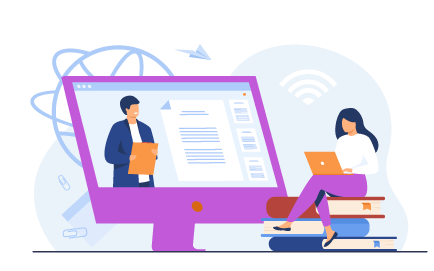 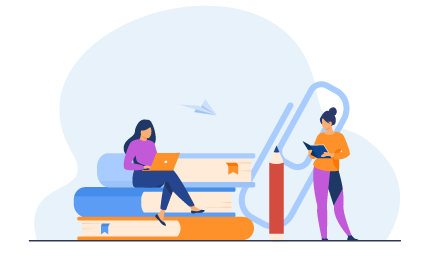 Методы формирования субъектной позиции ребенка
Микрообучение 
  (Bring Your Own Device (BYOD)
 «принеси свое 
собственное устройство»
Проектные технологии
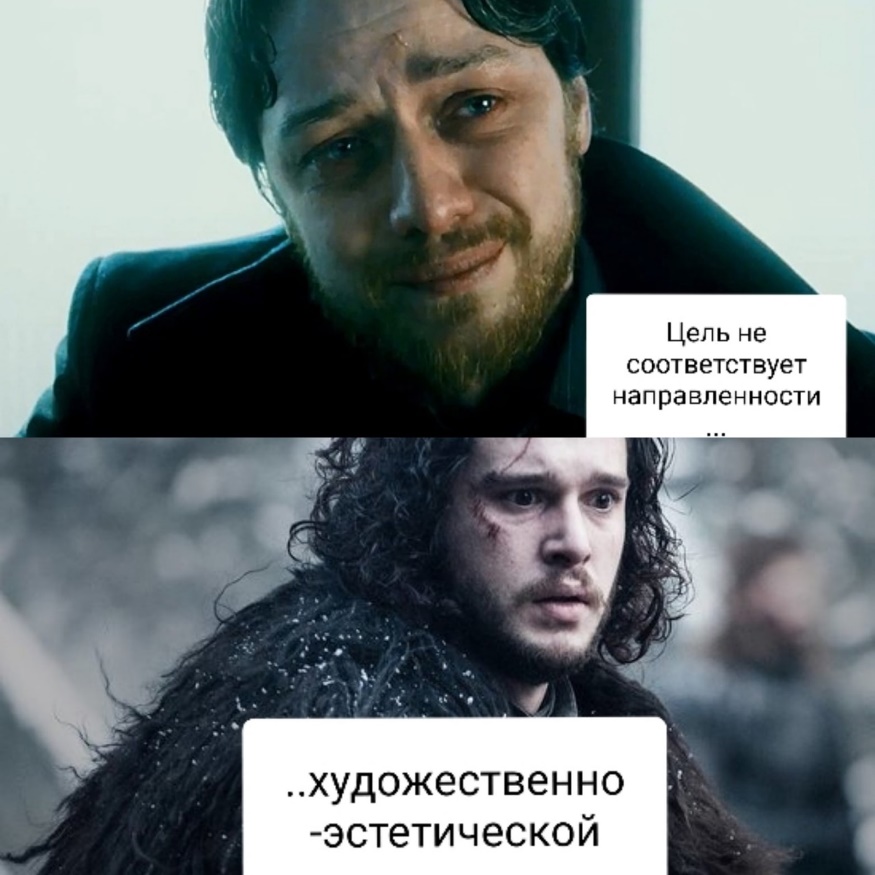 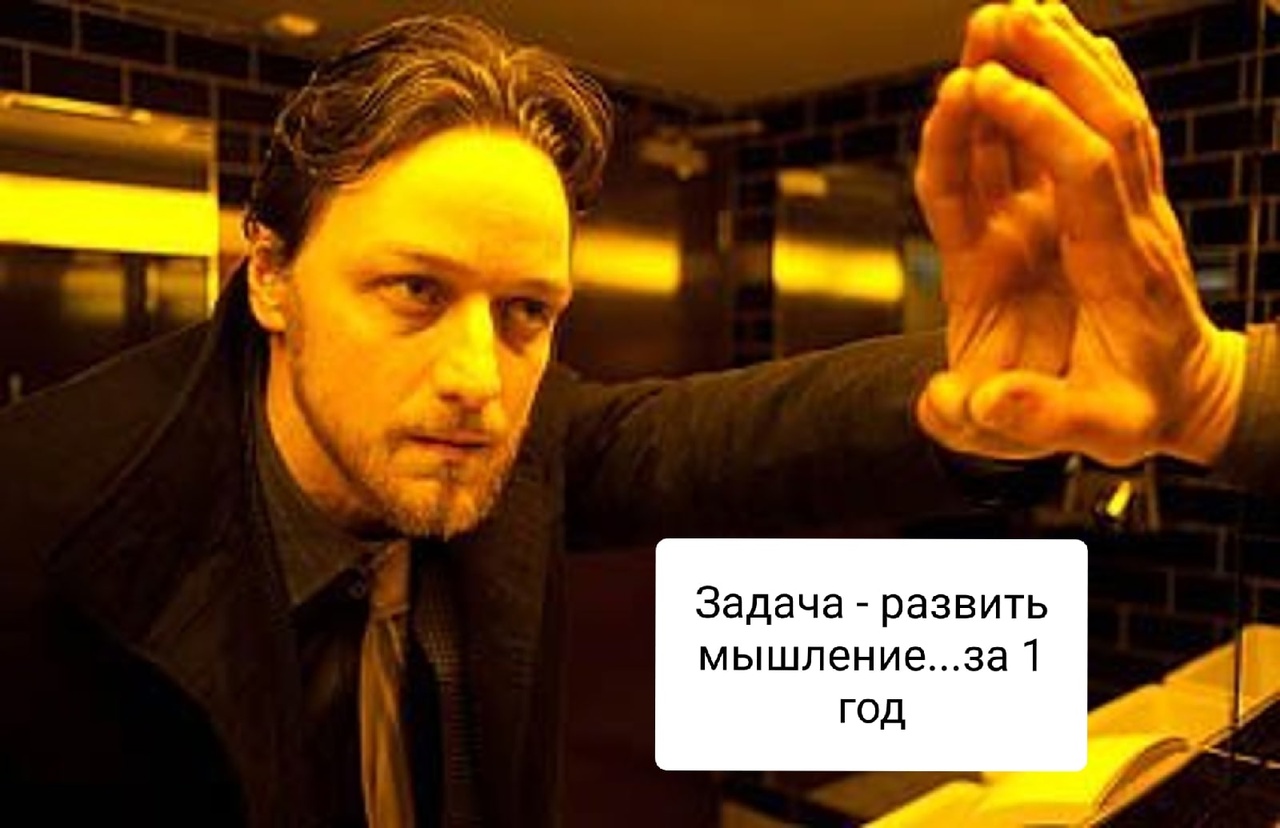 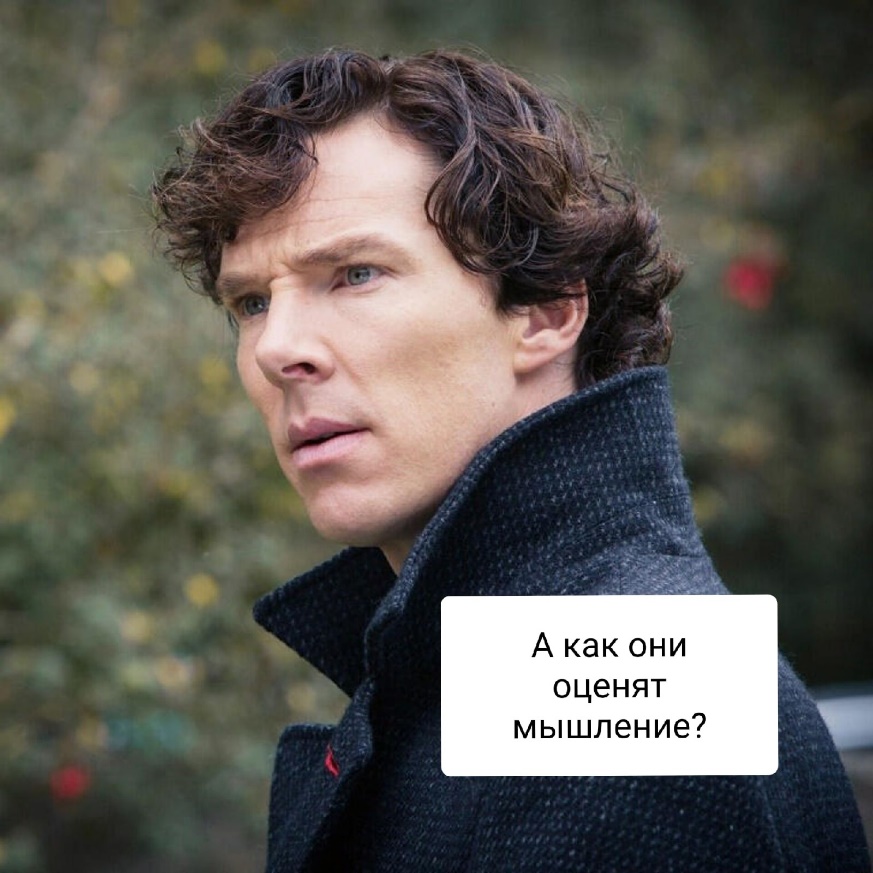 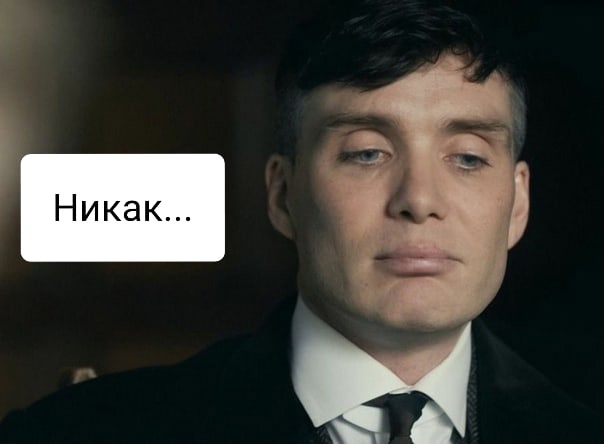 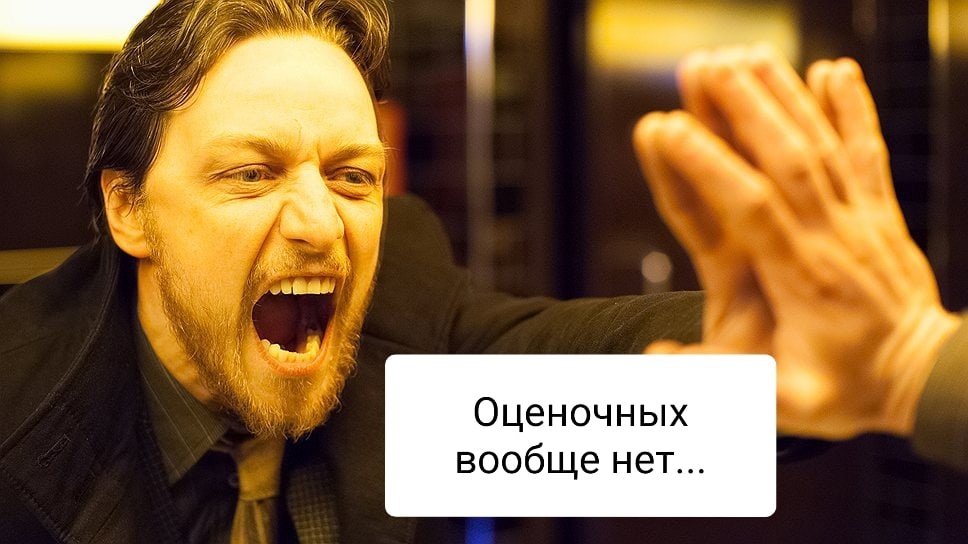 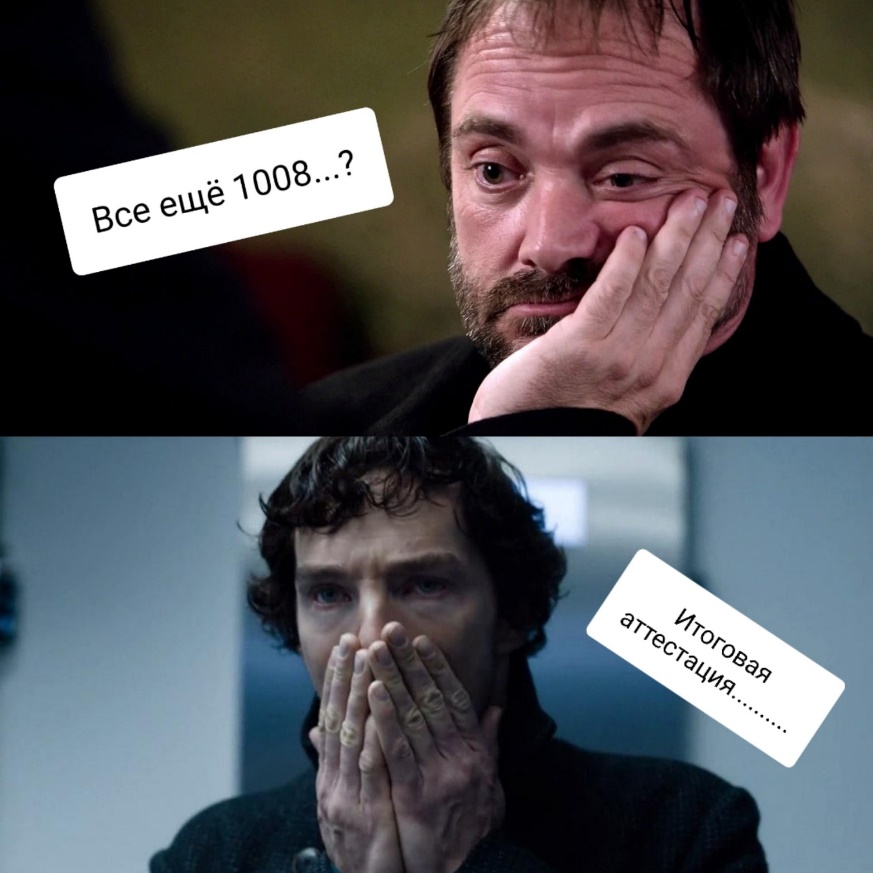 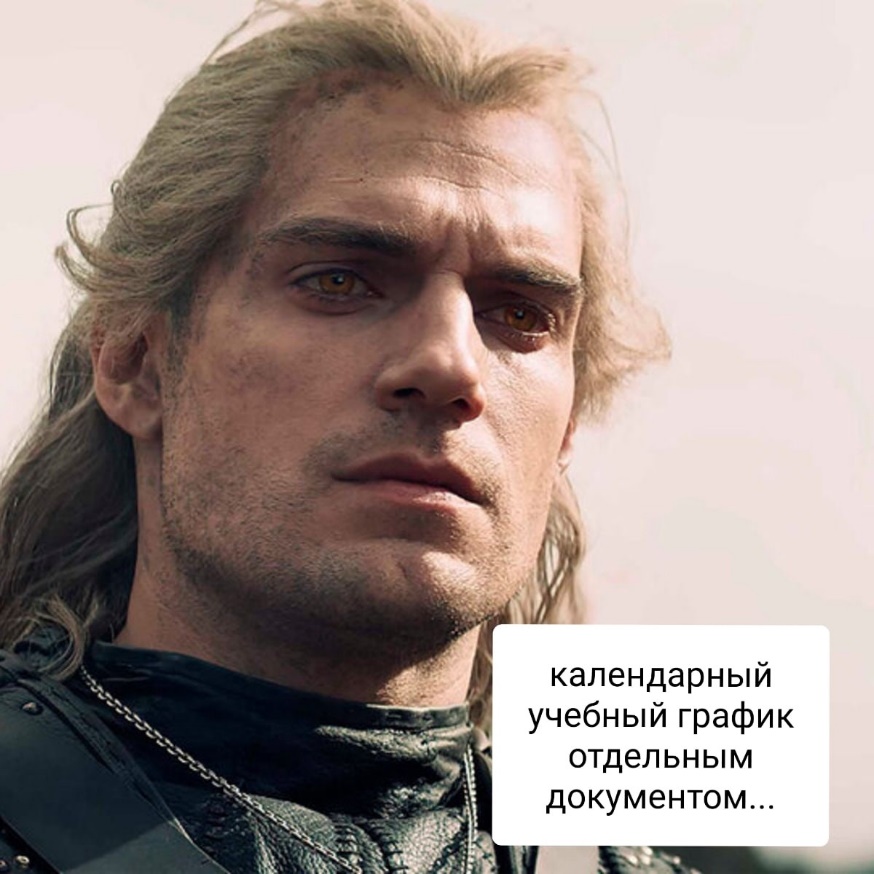 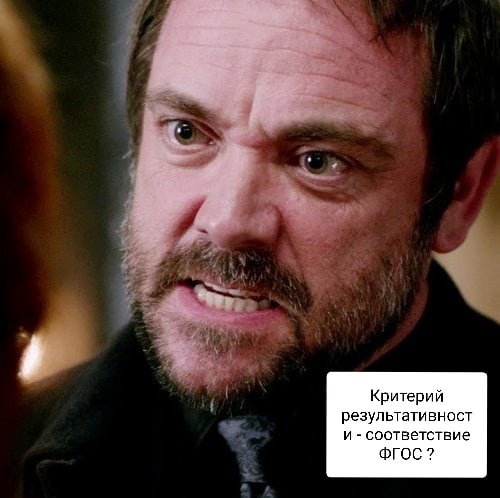